HMIS Advisory Committee
Central Florida Commission on Homelessness (CFCH)
CoC FL-507
July 14, 2020
Agenda
Introductions
Official HUD Reports
LSA Reporting
Coordinated Entry Data Elements
HMIS Training & Support
Data Quality Monitoring
HMIS Policy & Procedures
Advisory Committee Structure 
HMIS Guidance for Documenting COVID-19
Universal ROI
Assessment Updates

HMIS Governance
HMIS Data Quality Plan Approved by Board
Questions and New Topics/Issues
Introductions
Your Name 
Your Agency
How familiar are you with the LSA report?
What does LSA stand for?
HMIS Advisory Committee
Current Official Members
Janine Summers - Health Care Center for the Homeless
Lisa Portelli - City of Orlando 
Jennifer Ortiz - Seminole County 
Phillip McCormick - Aspire Health Partners 
Shantel Graves - Pathway Homes of Florida 
Whitney Wiggins - Covenant House
Official HUD Reports
Next Major Milestone and/or Due Dates for Submission:

PIT/HIC Data is Now available on our website!
Longitudinal Systems Analysis (LSA): due Early August 2020
Coordinated Entry data elements due October 1, 2020
Additional Resources for Understanding & Sharing SPMs:
PIKTOCHART
Official HUD Reports
Upcoming Submission

Longitudinal Systems Analysis (LSA)
Testing Repository opens mid-late July
Resources for Understanding the LSA:
Only the HMIS Lead or CoC Lead agency is responsible for submitting the LSA Report. HUD does not expect any individual project to run or upload an LSA report.
LSA
LSA, Q & A
[Speaker Notes: CoCs continue to participate so this data can inform national priorities for preventing and ending homelessness.
HUD may consider participation in the LSA as a scoring factor in the NOFA scoring process.
While HMIS bed coverage will continue to be an important factor, usability will be judged principally on data quality and completeness.
All ES, SH, TH, RRH, and PSH projects are included in the LSA, regardless of funding type.]
Official HUD Reports
Upcoming 

Coordinated Entry Data Elements
Implementation Due October 1, 2020
Resources to Review the new CE Data Elements:
Only the HMIS Lead or CoC Lead agency is responsible for implementing the new CE Data Elements. 
CE Data Elements
HMIS Training & Support
Regular Monthly Training Opportunities
All trainings are currently being provided virtually 
See current dates at hmiscfl.org/training
Data Quality Monitor has begun
Monitoring Packets
CE Data Elements Training, TBA
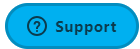 HMIS Training & Support
Other topics 
New HMIS Support Sessions - Mon & Thurs from 1-2 pm est.
Join Zoom Meeting
https://zoom.us/j/97407205687
Meeting ID: 974 0720 5687
One tap mobile
+19292056099,,97407205687# US (New York)
+13017158592,,97407205687# US (Germantown)
Dial by your location
        +1 929 205 6099 US (New York)
        +1 301 715 8592 US (Germantown)
        +1 312 626 6799 US (Chicago)
        +1 669 900 6833 US (San Jose)
        +1 253 215 8782 US (Tacoma)
        +1 346 248 7799 US (Houston)
Meeting ID: 974 0720 5687
Find your local number: https://zoom.us/u/abwH6Onyy3
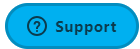 HMIS Policy & Procedures
HMIS Advisory Committee Structure
Elect Committee Chair and Vice Chair

HMIS User Subscriptions
FY 2019-2020 - Total 77k collected
FY 2020-2021 - Notices out in July

HMIS Guidance for Documenting COVID-19
Isolation and Recovery Center (ES) project implemented
Waiting on guidance from the CoC & HUD
[Speaker Notes: Tino is registered to attend the CARES Act Response Intensive Workshops - Preparing HMIS During the COVID-19 Health Crisis]
HMIS Policy & Procedures
New Element Proposal:
Universal ROI

New System Updates:
Assessment Consolidation
HMIS Governance
Building on guidance from HUD and the  focus of the recent HUD & NHSDC Conference:  Governance and Data Quality continue to receive a lot of attention.
How best to engage the HMIS Advisory Committee and others to move the plan into action?
HMIS Data Quality Plan Implementation
Best way to initiate the Approved Data Quality Plan
Communication about expectations and requirements
Roles of the committee members and others
HMIS Data Quality Plan Implementation
Next Steps:
Data Quality Monitors Scheduled
Packets sent for updates
Initial Monitor 
Follow-Up recommendations & system changes
Scorecard Issued
HMIS Policy & Procedures
[Speaker Notes: Are there any members that are interested in sitting in on a Monitoring session?]
Questions or 
New Topics and Issues
Next meeting date:

Tuesday, September 15, 2020
10:30 am to 12:00 pm
HSN HMIS Team
Angel Jones
HMIS Operations Manager

Agustin “Tino” Paz
HMIS Senior Data Analyst

Brittney Behr
HMIS Data Analyst
Chuck Vroman
HMIS System Success Specialist

Racquel McGlashen
HMIS Partner Success Specialist